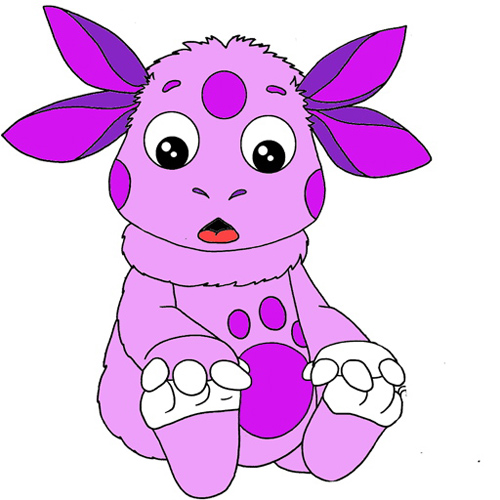 `
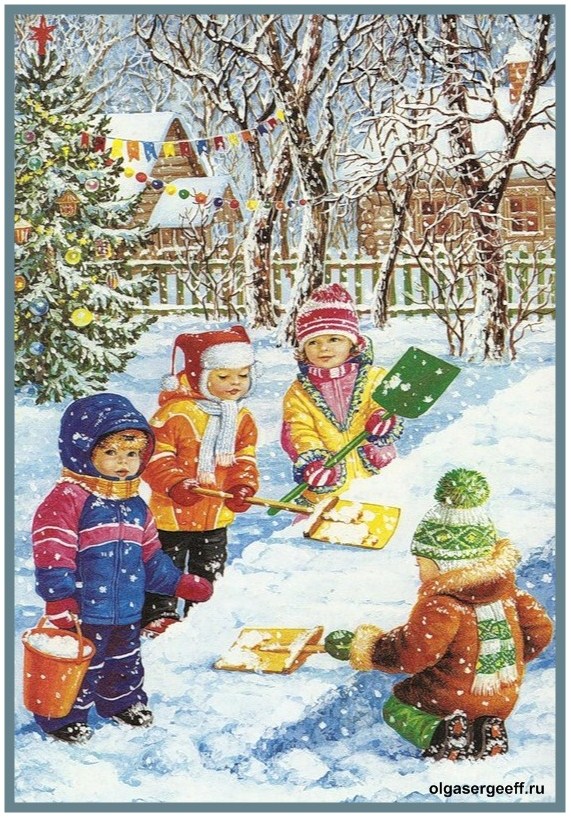 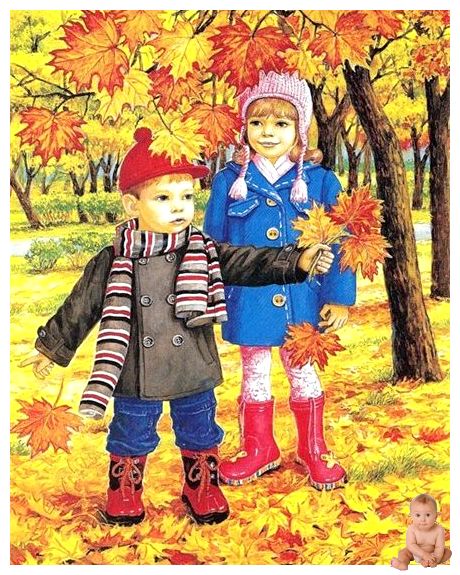 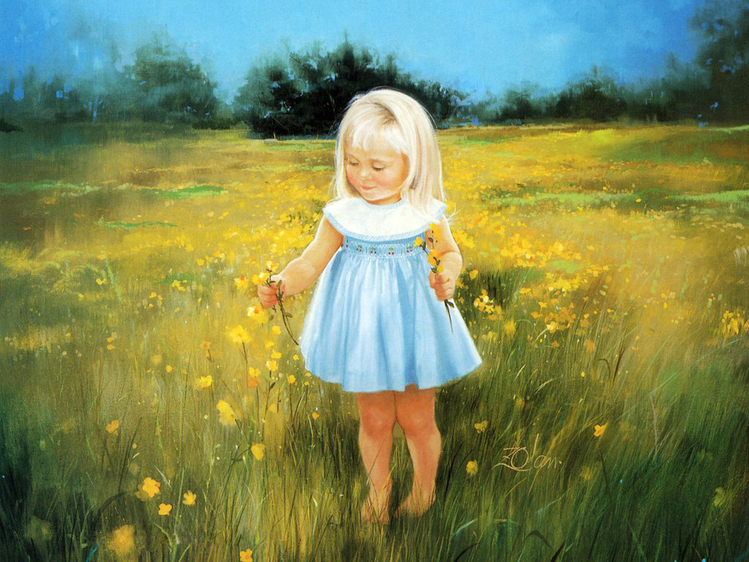 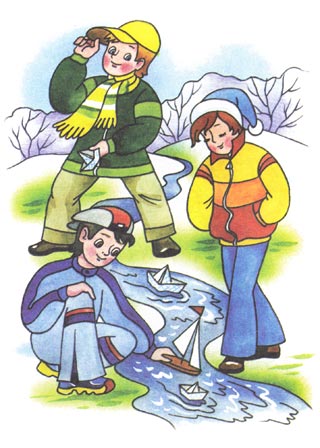 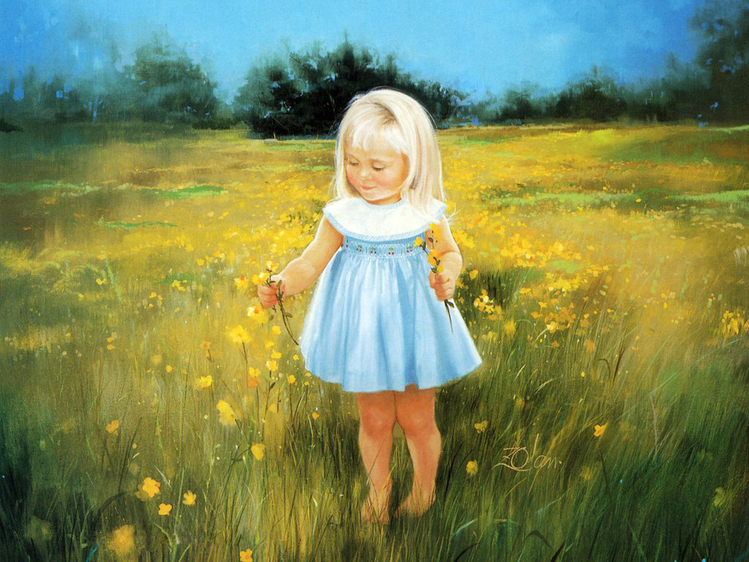 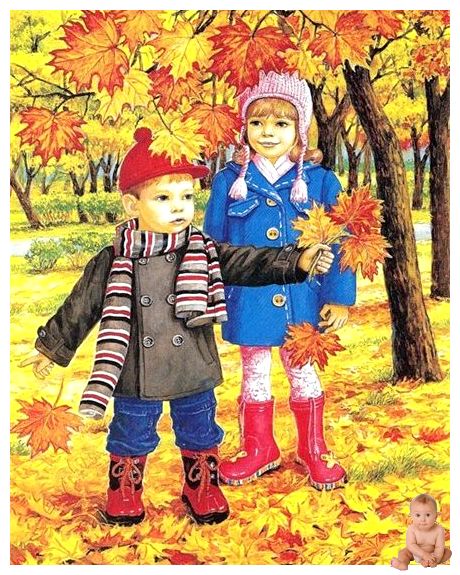 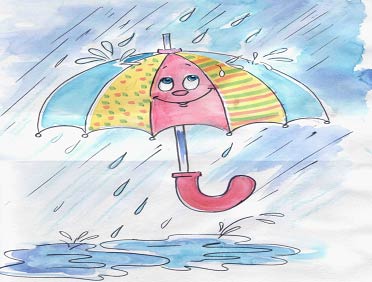 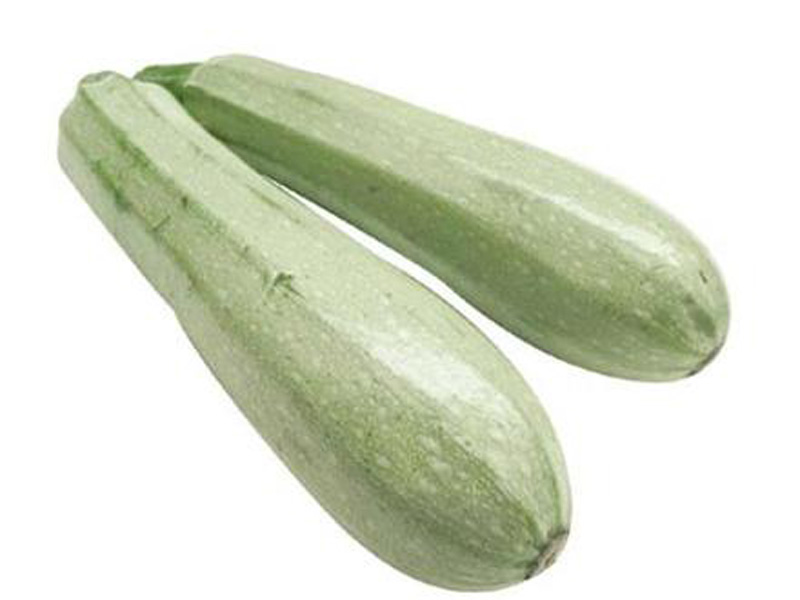 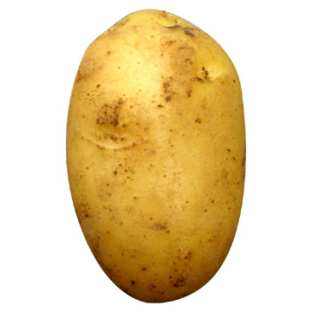 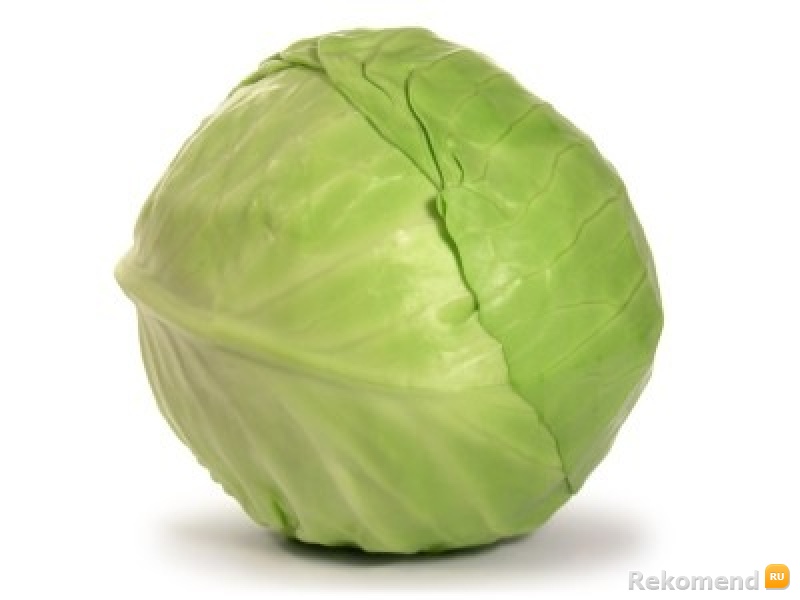 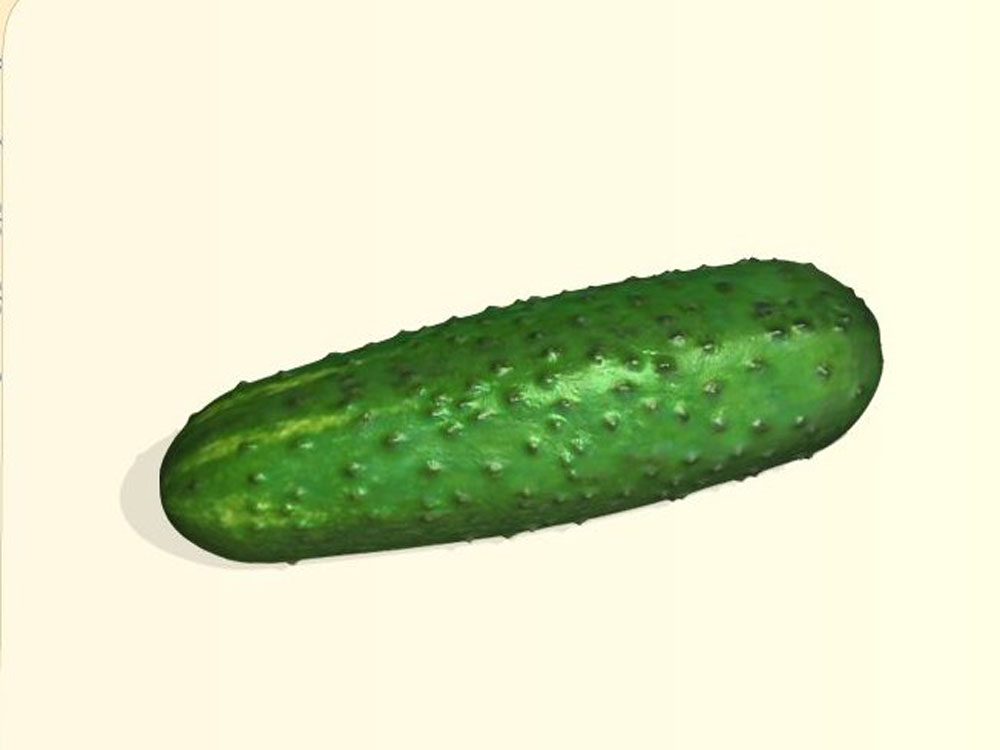 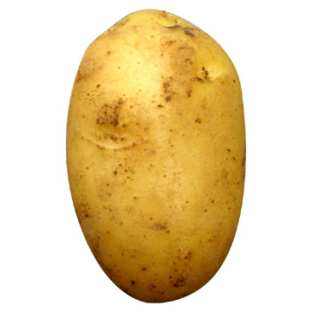 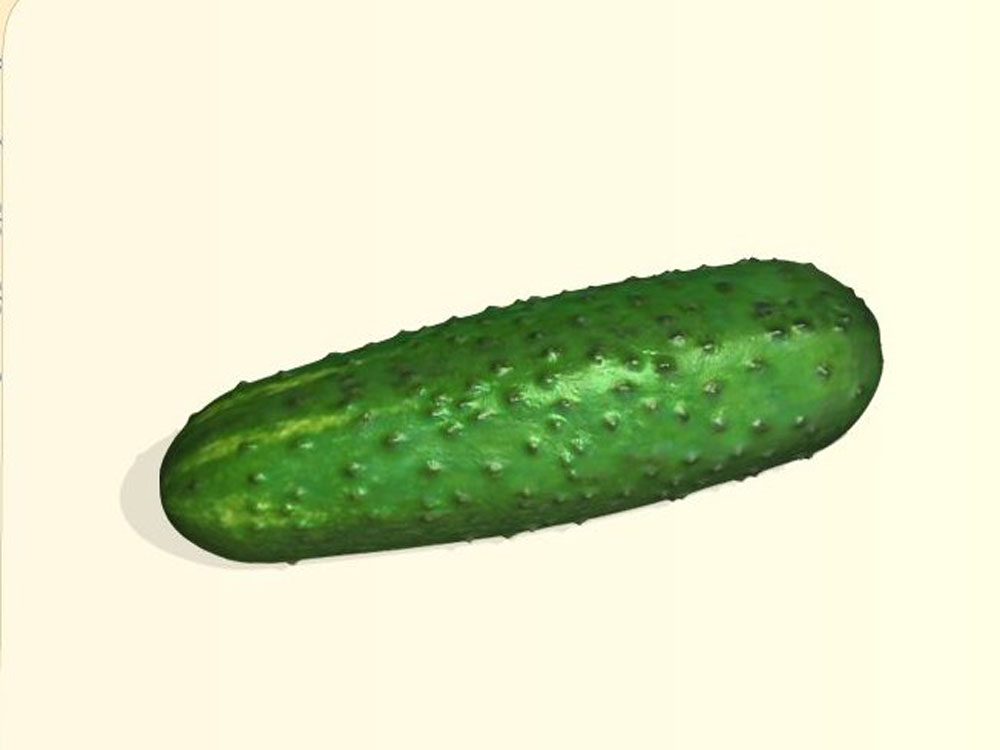 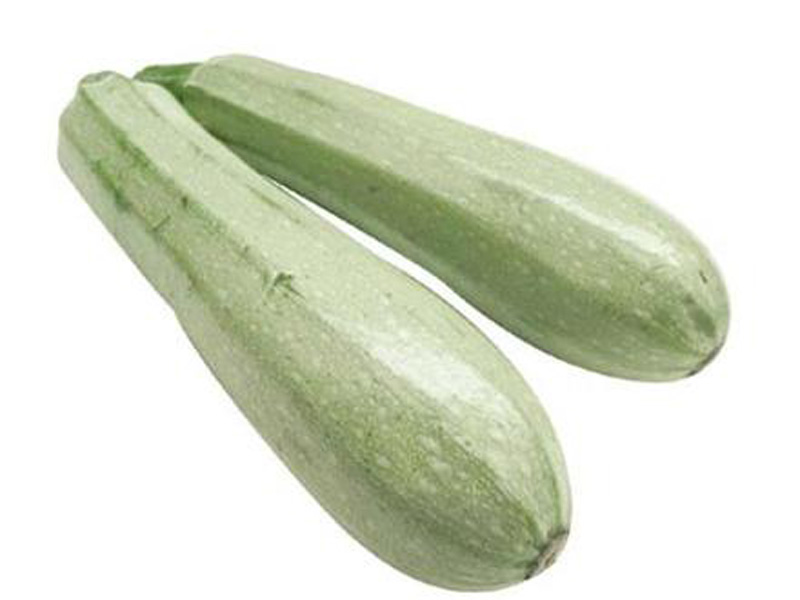